UỶ BAN NHÂN DÂN QUẬN PHÚ NHUẬN 
TRƯỜNG TIỂU HỌC NGUYỄN ĐÌNH CHÍNH
TOÁN
XEM ĐỒNG HỒ ( TIẾP THEO )
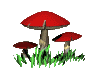 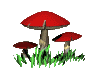 12
12
11
11
1
1
10
10
2
2
9
9
3
3
8
8
4
4
7
7
5
5
6
6
Kiểm tra bài cũ
Đồng hồ chỉ mấy giờ?
10 giờ 20 phút
1 giờ 25 phút
12
12
12
11
11
1
1
11
1
2
10
10
2
2
10
9
9
3
3
9
3
8
8
4
4
8
4
5
7
7
5
5
7
6
6
6
11
9
8
8
8
7
8 giê
8 giê
45 phút
8 giê
55 phút
35 phút
Hoặc: 9 giờ kém 25 phút
Hoặc: 9 giờ kém 15 phút
Hoặc: 9 giờ kém 5 phút
12
12
12
11
11
11
1
1
1
10
10
10
2
2
2
12
11
1
9
9
9
3
3
3
10
2
8
8
8
4
4
4
9
3
7
7
7
5
5
5
6
6
6
8
4
7
5
6
12
11
1
2
10
3
9
4
8
5
7
6
1
Viết vào chỗ chấm ( theo mẫu ):
6 giờ 50 phút. 
7 giờ kém 10 phút
2 giờ 35 phút. 
3 giờ kém 25 phút
5 giờ 40 phút. 
6 giờ kém 20 phút
12
11
1
2
10
3
9
4
8
5
7
6
3 giờ 45 phút. 
4 giờ kém 15 phút
12 giờ 50 phút. 
1 giờ kém 10 phút
8 giờ 55 phút. 
9 giờ kém 5 phút
12
12
12
11
11
11
1
1
1
2
2
2
10
10
10
3
3
3
9
9
9
4
4
4
8
8
8
5
5
5
7
7
7
6
6
6
2
Vẽ thêm kim phút để đồng hồ chỉ thời gian tương ứng:
10 giờ kém 10 phút
12 giờ kém 15 phút
1 giờ 30 phút
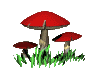 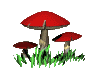 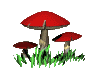 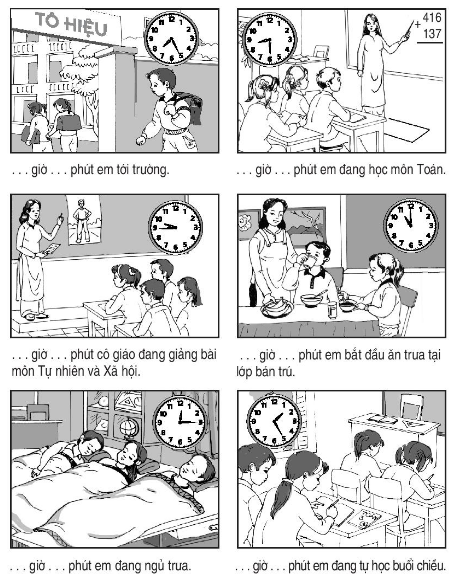 4. Xem tranh rồi 
viết số thích hợp
 vào chỗ chấm:
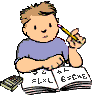 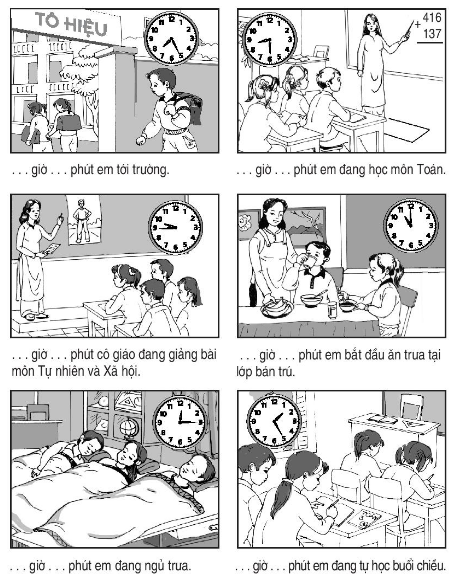 4. Xem tranh rồi 
viết số thích hợp
 vào chỗ chấm:
7
25
8
30
00
11
9
45
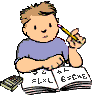 12
25
15
13